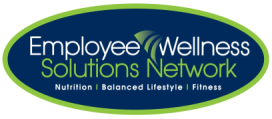 Empty Nest Syndrome
What is Empty Nest Syndrome?
When children leave home for college, marriage, or any other reason it is normal for one or both of the parents to experience feelings of grief, sadness, or  a loss of purpose. 
 Try to focus on the positive aspect of children leaving the nest or home to start a new chapter of their lives.
 It is normal to feel:
Sadness
Restlessness
Anxiety
Nervousness
Identity crisis
Vulnerable to depression and alcoholism
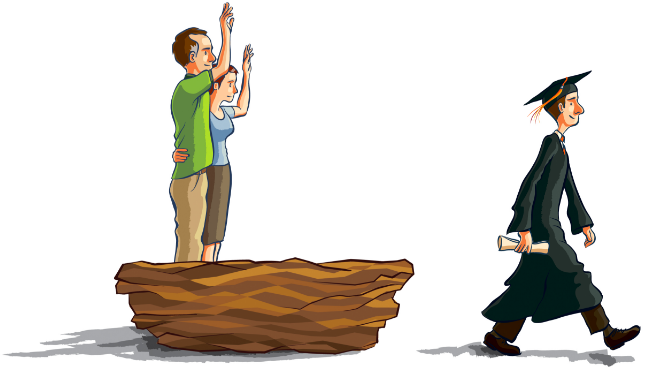 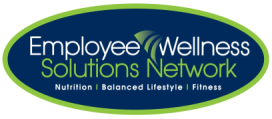 Empty Nest Syndrome and the Marital Unit
Two parents might find that they have lost an emotional connection with each other. 

Fortunately, it has also been reported that couples are able to rekindle their feelings of closeness again due to the absence of stresses from parenting.

Try working to return to the relaxed phase of “couple hood”.
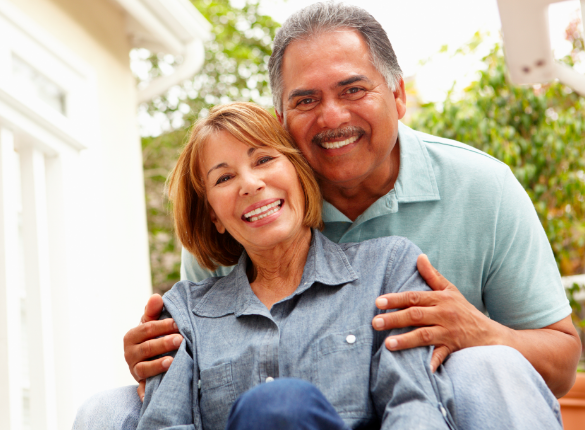 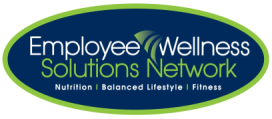 Reach Out
It isn’t always easy to go through Empty Nest Syndrome and it is perfectly normal to find the transition difficult.
Talk to someone whom you trust and/or reach out to seek help from a professional.
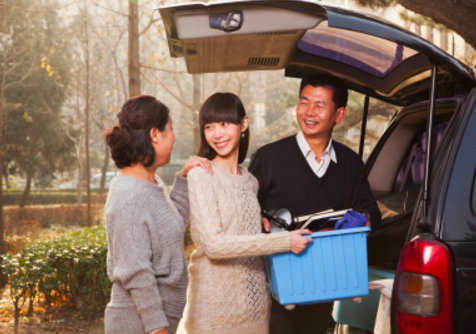 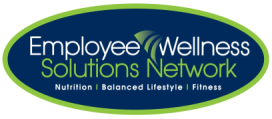